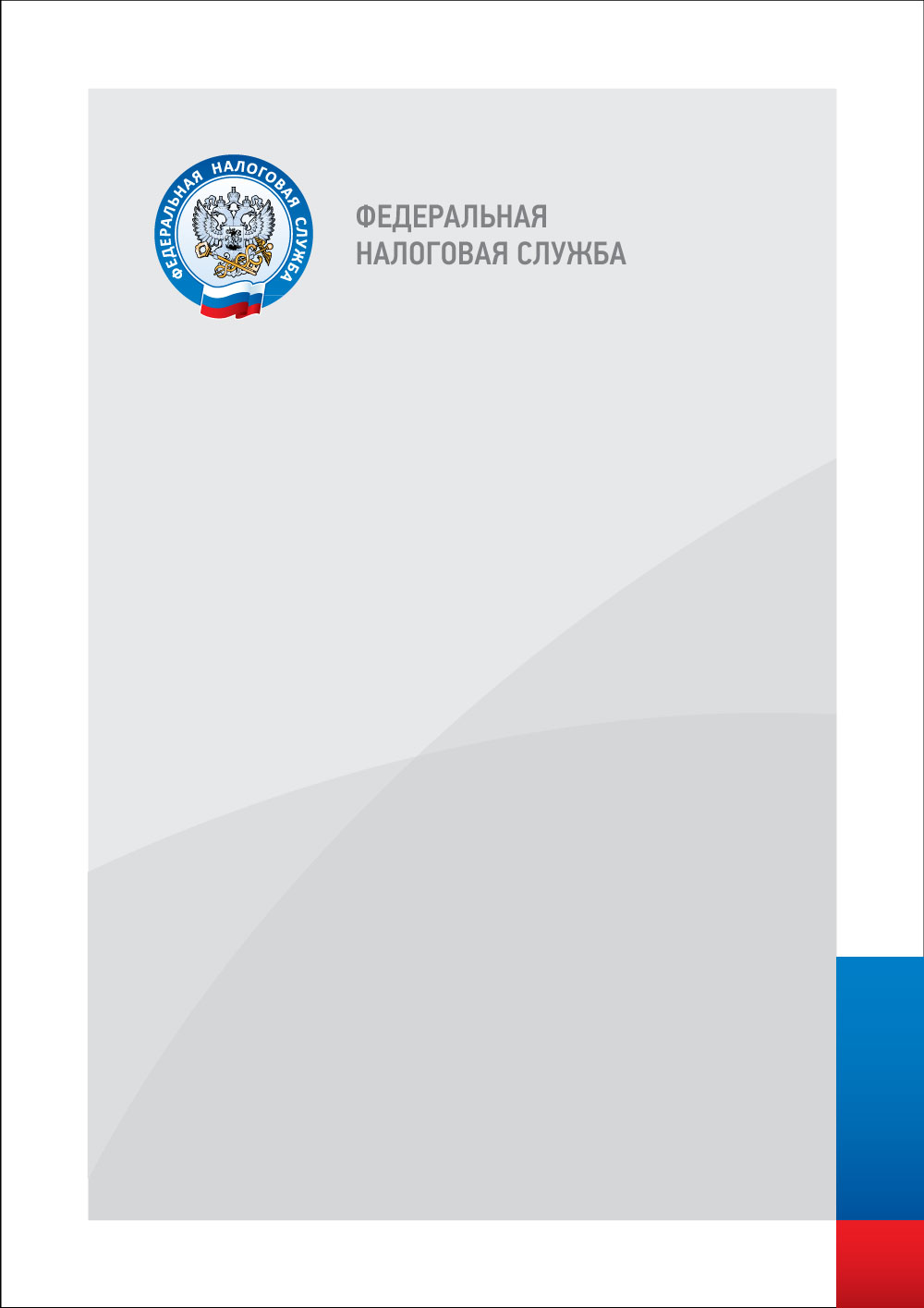 Уважаемые налогоплательщики!

ИФНС России по Сургутскому району Ханты-Мансийского автономного округа – Югры (далее – Инспекция) информирует, что 
17 августа 2018 года будет проведена Всероссийская  акция «Дни открытых дверей» по информированию  физических лиц по вопросам налогообложения имущества и о порядке декларирования гражданами доходов, полученных 
в 2017 году

Режим работы Инспекции ( ТОРМ Инспекции  г. Лянтор и доп. офиса Инспекции по г. Когалым):
17 августа 2018 года с 09.00 до 18.00
Приходите, ждем Вас!

.